Understanding DiSC StylesEverything DiSC Workplace
Half-day program
Welcome
Your name
Your role
What will make today successful for you
Objectives
Learn the basics of DiSC® 
Identify your style and explore its impact
Understand other’s styles
Strategies to start bringing DiSC into your everyday interactions
What is DiSC?
Self-assessment
Interpersonal model of human behavior
Used by more than 40 million people
Emotional awareness tool
Communications tool
Offers common/neutral language
Building the Room
Basic differences of people
Which words describe your best
Active ----------------------------------- Thoughtful
Questioning ----------------------------------- Accepting
[Speaker Notes: Before you begin, prepare four flipchart posters as shown below, or use the poster templates in the Support Materials folder to have them professionally printed in advance. (You do not have to use this slide – just facilitate the activity)

Place each poster on one of the four walls of the room as follows:
“Active” poster in the front of the room. 
“Thoughtful” poster in the back of the room. 
“Questioning” poster on the left side of the room (as you face the front).
“Accepting” poster on the right side of the room. 

Place a blank flipchart sheet and markers at each corner of the room.
 
 
Active
Fast-Paced
Assertive
Dynamic
Bold
 
Questioning
Logical
Objective 
Skeptical
Challenging

Accepting
People-Focused
Empathizing
Receptive
Agreeable
 
Thoughtful 
Moderate-Paced
Calm
Methodical
Careful
 
 Instructions:
Ask participants to stand up
Instruct them to stand at either the front (Active)  or the back (Thoughtful) of the room, based on the words they think tend to describe them best. 
Instruct them to stand at either the left (Questioning) or the right (Accepting) of the room, based on the words they think tend to describe them best. 
Have the groups put those two identifiers together:
	If you answered Active and Questioning, please come to this corner. (Direct them to front-left corner.)
	If you answered Active and Accepting, please come to this corner. (Direct them to front-right corner.) 
	If you answered Thoughtful and Accepting, please come to this corner. (Direct them to back-right corner.) 
	If you answered Thoughtful and Questioning, please come to this corner. (Direct them to back-left corner.) 
 5) Talk amongst this group and write down some ideas on why you answered the questions this way… what are some examples of your showing these differences>
 6) Back to seats
 7) Debrief on learning (if you have facilitation kit, show intro video)]
Cornerstone Principles
Cornerstone Principles
All styles equally valuable
DiSC one measure
Understanding self first
Understanding others
Awareness builds more effective relationships
[Speaker Notes: Have participants open the report.  Ask them to turn to page 2 to see the blue box in right corner.  Important principles.  Provide a synopsis of each of these.

Then consider any other element you want to include, e.g., 
	Neutral, common language
Not meant to label (person with this style)
Report to be personalized (you will do this on page 4 with an activity) 
Conversation starter]
DiSC Style
Primary/Secondary
Style Inclination
Shading
Priorities 
Additional Priorities
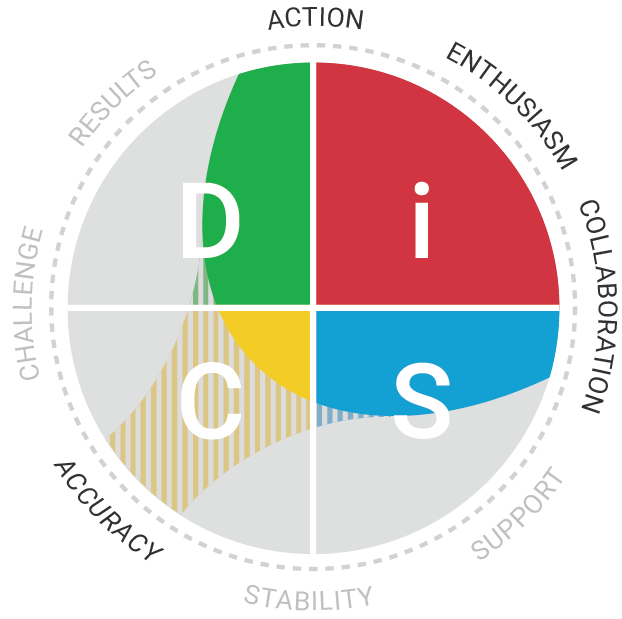 [Speaker Notes: Go over style.  Turn to page 3 to see dot location.

Then review page 5, which looks at a different map, that includes shading and priorities.

Location
The location of the communicates important information about the person’s DiSC style.  
Three regions within each basic style where a person’s dot may be located (illustrating 12 different regions), indicated their primary and secondary style.
(For each of these dots, clear i style, though answers could have shifted the dot to include a D or S secondary style.

Inclination
How close is the dot to the center of the circle? 
A dot’s distance from the edge of the circle shows how naturally inclined a person is to encompass the characteristics of his or her DiSC style.  
People whose dots fall close to the center of the circle are less inclined toward a particular style and find it fairly easy to relate to the priorities of other styles.
A person whose dot is close to the outer edge of the circle is probably very committed to his or her DiSC style.  Close to the center mean a slight inclination.
A person’s plot point can indicate how much energy it can take to flex to someone else’s priorities.

Circumplex
The circumplex model is statistically significant, in that a priority (word around the circle) has more association to the priority next to it than across from it. This relates to the strong levels of multi-dimensional scaling.


Shading + Priorities
The eight words around the Everything DiSC Workplace map represent priorities, or the primary areas where people focus their energy.
The three words closest to your dot are your primary priorities, and your personalized shading indicates whether you stretch to include any additional priorities.
You will notice that these unexpected priorities are marked by striped shading. 
Sometimes people have four or five priorities.
Your priorities describe what is important to YOU, and all combinations of priorities are equally important and valuable. 
Having five priorities is no better than having three, and vice versa.
By learning about your priorities, you can gain a clearer picture of your style.
You will also start to understand how you might relate to other styles.]
Your DiSC Style Overview
x


?



Read and personalize Page WP-2
= like you
X = not like you
? = not sure

Underline three statements that best describe you
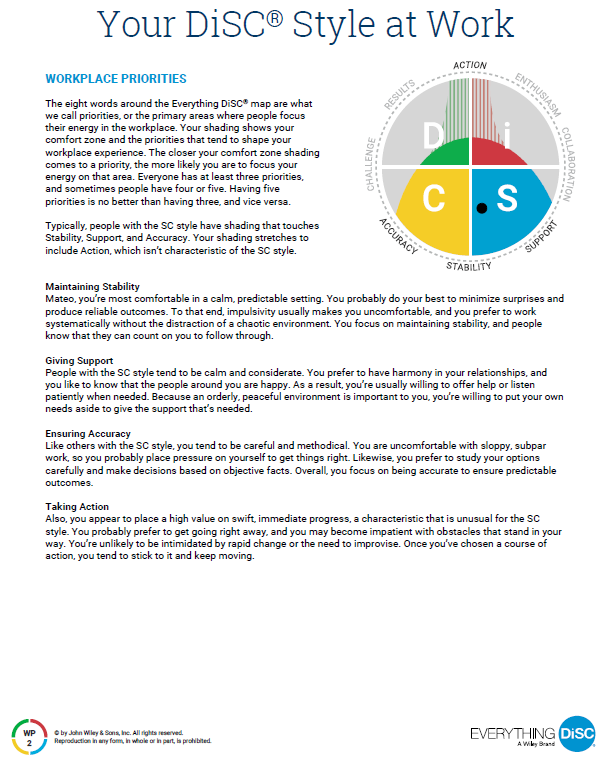 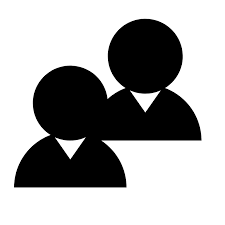 10 minutes
[Speaker Notes: Have people “personalize]
= like you
X = not like you
? = not sure
Your Motivators and Stressors
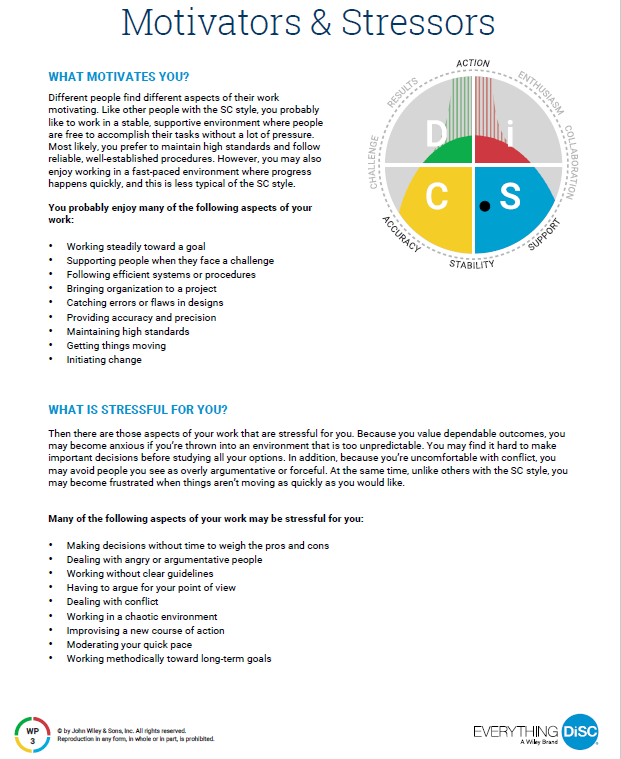 Read and personalize Page WP-3





Underline one statement from each category that best describes you

?

x

[Speaker Notes: Pair/Group/Trio:

Discuss what you chose
Give examples of how they have been true for you]
A Day in the Life
Present a day in the life of someone with your style
Create a poster
Use your profile and self-knowledge
Use pictures and words
10
[Speaker Notes: ACTIVITY:  
Split groups by primary style
Instruct them to create a poster indicating a day in the life of someone of that style (8-10 minutes)
Materials:  flip chart paper, markers participants can use anything else they want, encourage style expression

Have each group take a turn presenting its poster. (5 min each)
Allow the first group to present. Continue until all four styles have presented.  

If others do not ask questions, here are some possible follow-up questions:  	
What is your greatest contribution to the workplace?  	
How are you misunderstood?  
What is your biggest fear?	
How do you prefer to receive feedback?
 
ask:
What did you learn about styles that are different from yours? What Aha moments did you have hearing from other styles?
Take a variety of responses and facilitate discussion.]
Style Poster Presentations
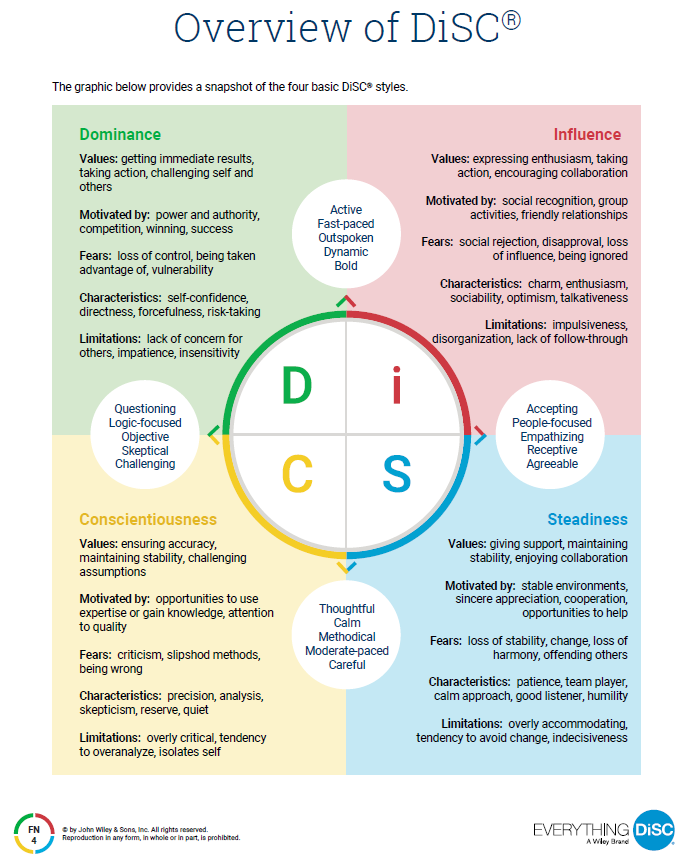 Action Plan
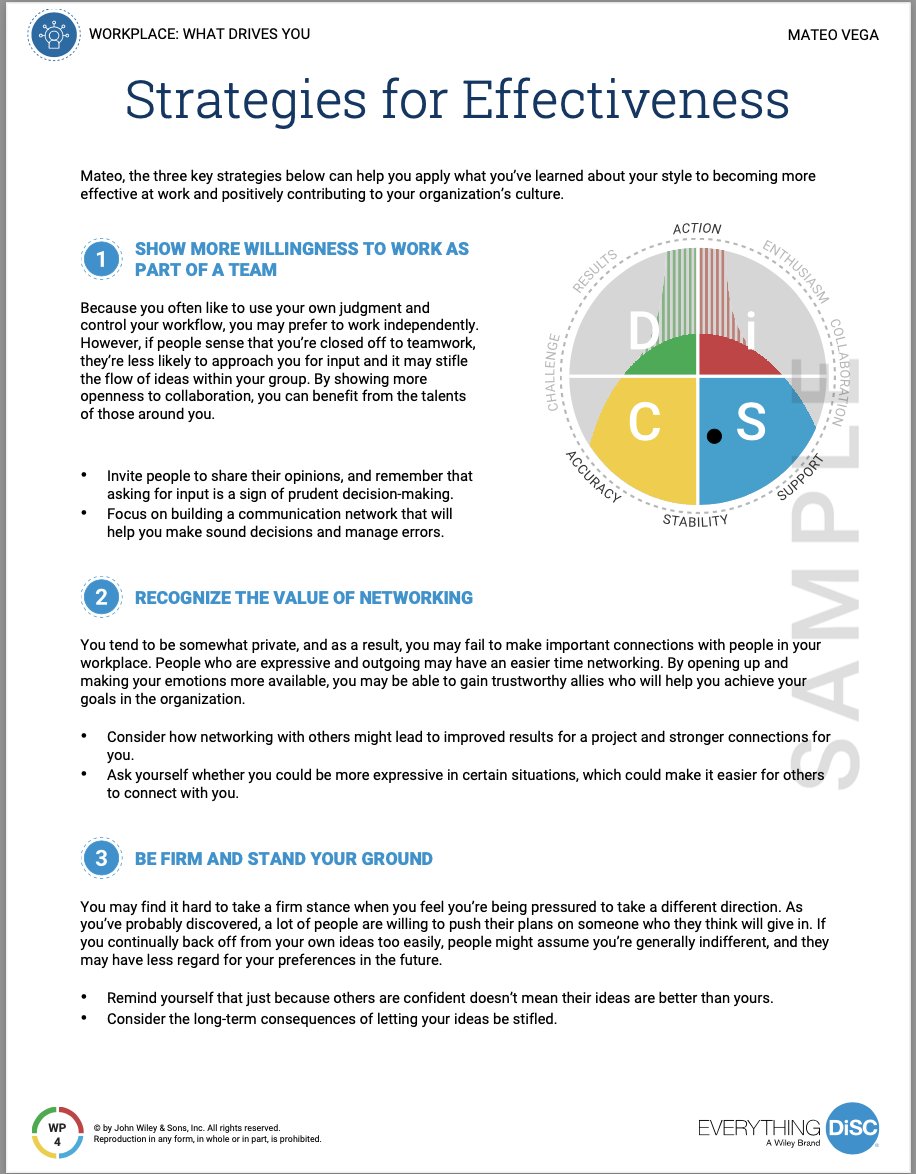 Write an action plan
Refer to ideas from profile page   WP-4
Create a strategy on one of the three items
When would you need to apply this strategy?
What outcomes do you hope to achieve with this strategy?
What can you do or say to put this strategy into action?
Who could support you in this action?
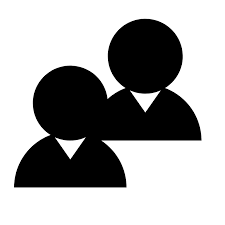 7 minutes
Using DiSC to Improve Relationships
Write down the DiSC® style of someone you want to work more effectively with


If you don’t know, ask yourself…
Are they more fast-paced or cautious?
Are they more questioning or accepting?
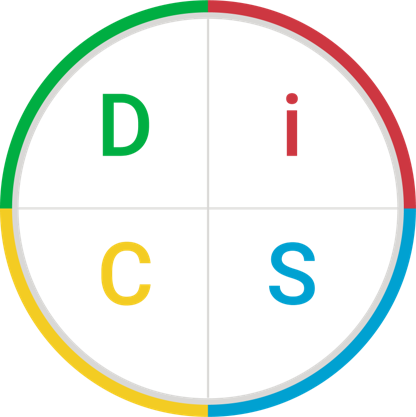 Action Planning
If you chose D
If you chose i
If you chose S
If you chose C
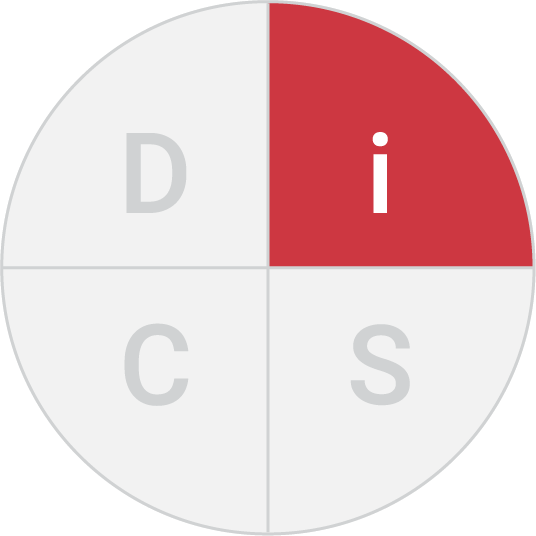 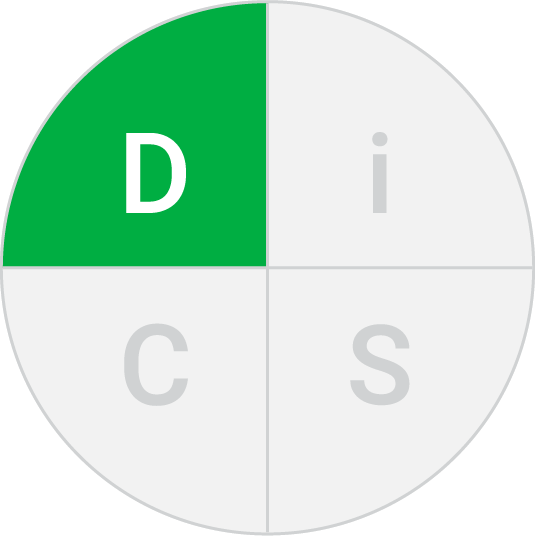 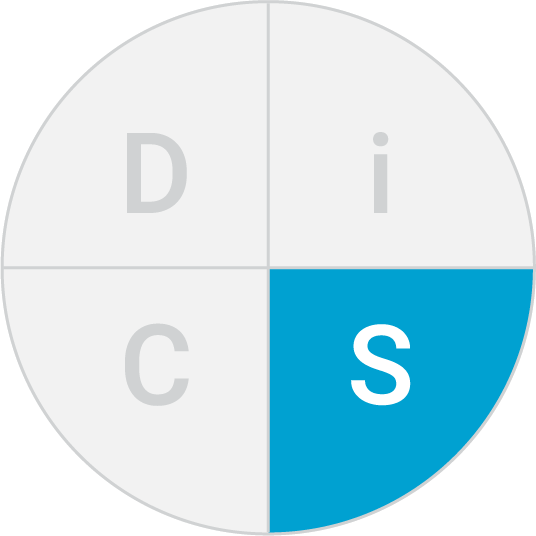 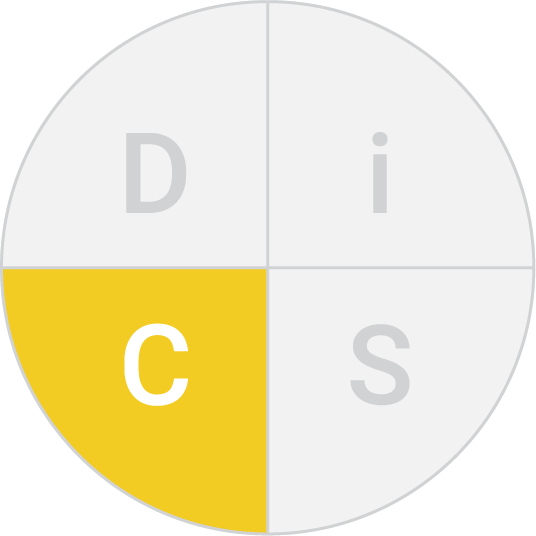 go to page WP-7
go to page WP-6
go to page WP-8
go to pageWP-9
Action Planning
Part 2
If you chose D
If you chose i
If you chose S
If you chose C
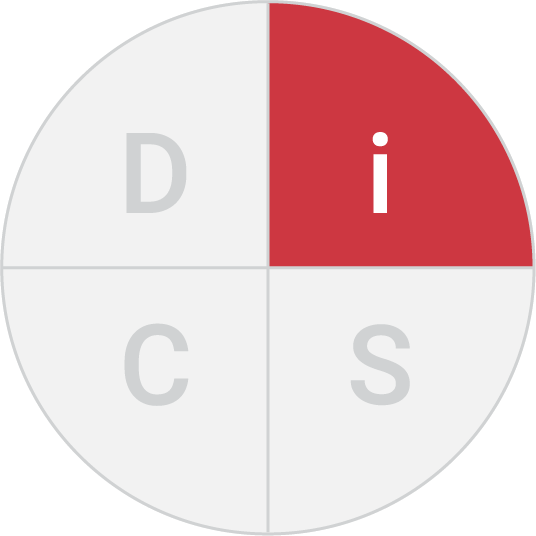 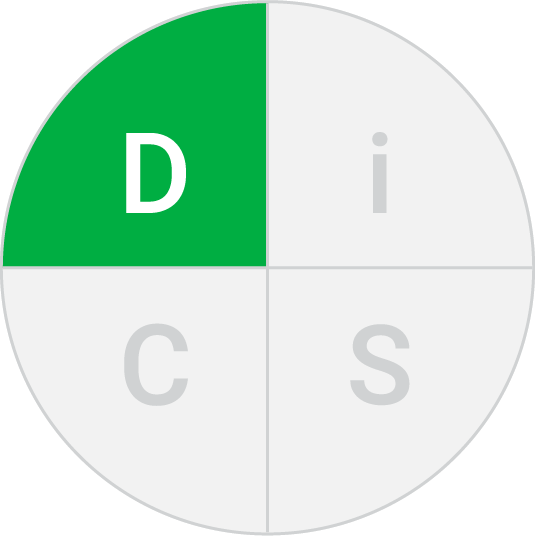 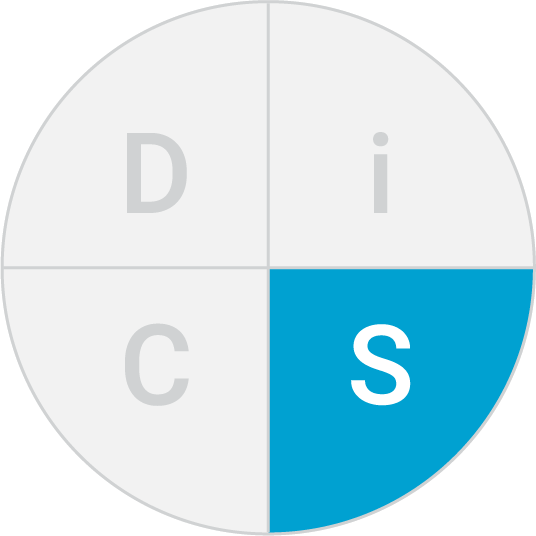 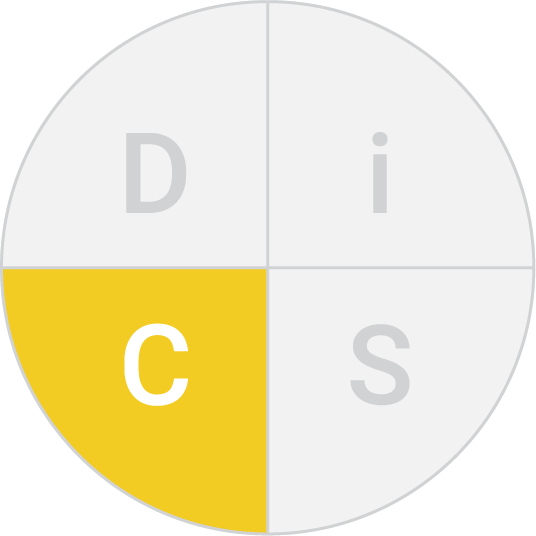 go to page   WP-11
go to page   WP-12
go to page   WP-13
go to page   WP-14
Read the three sections
Mark one strategy in each section to try
Compare
Go to catalyst.everythingdisc.com
Review with your partner
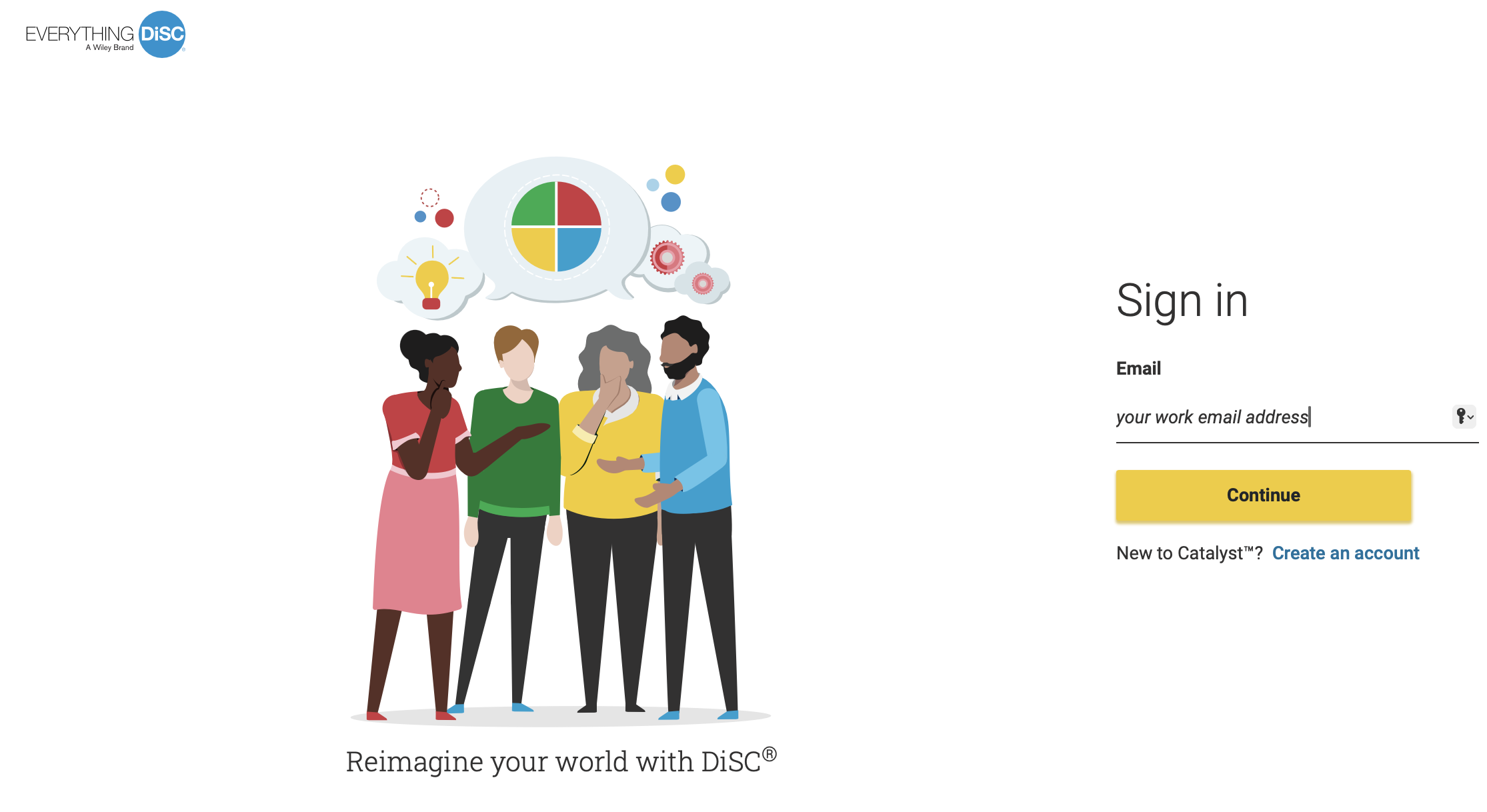 Wrap-up
Your Take away
[Speaker Notes: Ask participants to share one AHA and one thing they will look to practice starting this week.]
Extra slides
D
Dominance
[Speaker Notes: These 4 slides can be used as reinforcing message after Day in the Life activity.]
i
Influence
[Speaker Notes: Notes]
S
Steadiness
C
Concientiousness
[Speaker Notes: Notes]
Flexing to Styles
[Speaker Notes: Optional Slide – discuss flexing to different styles as follow-up to previous activity]